Pourquoi la démarche expérimentale?
L’apprentissage de la démarche expérimentale pour l’enseignant est nécessaire  pour 2 raisons:
                  1/outil d’enseignement
   Un enseignant :
  
                          -doit savoir: intégrer l’expérience dans son cours si le besoin se fait ressentir, déceler le moment opportun pour l’intégrer(.

                         - doit savoir monter un protocole expérimental(choisir l’expérience appropriée, préciser toutes les étapes, délimiter les besoins)


                         - doit savoir aligner le niveau de ses élèves à l’expérience choisie

L’intéret de l’expérirnce est de : rehausser l’interactivité avec l’élève,optimiser l’intéret de l’élève,faciliter le transfert de l’information et apprendre à l’élève à observer et à réfléchir)

                2/ Un enseignant doit maitriser les méthodologies de recherche(méthodologies de recherche ayant pour support la démarche scientifique, un cours ou une leçon doit être construite suivant une méthode scientifique)


L’ ENSEIGNANT DOIT MAITRISER LA DEMARCHE SCIENTIFIQUE(EXPERIMENTALE COMPRISE)  POUR ETRE CAPABLE DE CONCEVOIR ET CONSTRUIRE SON COURS DE MANIÈRE CORRECTE.
La démarche scientifique
La démarche scientifique est une succession d’actions qui visent à comprendre le réel: l’observation du réel peut donner lieu à la supposition de question(s).
Etapes de la démarche scientifique:
- Observation
    -  Hypothèse
     - Test(observation,documentation,expérience
        modélisation)
    -  Interprétation
    -  Conclusion:loi,théorie,modèle
Démarche scientifiqueEtapes:
1. La mise en situation (Observation)C'est l'étape où on observe un phénomène autour de soi. on peut regarder, parfois toucher, écouter et même sentir et goûter avec beaucoup de précaution quand on est sûr qu'il n'y a pas de danger. On enregistre les observations sous forme de notes ou de dessins. La mise en situation peut aussi être proposée par un ami, un enseignant, un parent... Elle peut venir d'une proposition de travail de recherche, de lecture, d'images vues à la télé…
Démarche scientifiqueEtapes(suite)
2. Le problème (Interrogation)Il consiste à formuler une question au sujet du phénomène observé ou proposé, pour préciser ce qu’on veut découvrir.Pourquoi...?Qu'est-ce qui...?Comment expliquer que...?Où...?
Démarche scientifiqueEtapes(suite)
3. L'hypothèse À partir de ce que l’on sait, on rédige une hypothèse, c'est-à-dire une supposition qui peut fournir une réponse logique au problème qu’on pose. En même temps, on prend soin d'expliquer ce qui permet de formuler cette hypothèse.Je pense que...parce que.Je suppose que...parce que.J'imagine que...parce que.
Démarche scientifiqueEtapes(suite):
4/Tests:plusieurs tests peuvent être utilisés pour confirmer ou infirmer l’hypothèse:
              *Observation
              *Expérience
              *documentation
Démarche scientifiqueEtapes(suite)
5/ Traitement des données obtenues.(Résultats-Intérpretation)•  vérifier si les renseignements trouvés disent la même chose.•  éliminer les renseignements faux ou inutiles.•  classer les renseignements importants.• faire des tableaux, des dessins ou des diagrammes.•  comparer les renseignements avec son hypothèse.
Démarche scientifiqueEtapes(suite)
5. La conclusion faire la synthèse de la recherche.•  dire si l’ hypothèse est vérifiée ou rejetée en expliquant pourquoi.•  expliquer ce que la recherche nous a permis d'apprendre(loi,théorie...)•  formuler une autre question qui pourrait  permettre de pousser plus loin la recherche.
La démarche expérimentale
C’est une démarche scientifique qui prône l’expérimentation c.-à-d. l’utilisation d’expériences pour tester(confirmer ou infirmer) les hypothèses.
Étapes de la démarche expérimentaleClaude Bernard (1865)
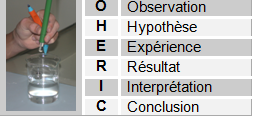 Figure 1  : OHERIC
Cariou a ajouté en2003 une étape, on obtient alors:
DI: données initiales
              P:problème
              H:hypothèse
             Te: test(expériences)
             R:résultats
             I:interprétation
            C:conclusion
Etapes de la démarche expérimentale
Figure 2 : DiPHTeRIC
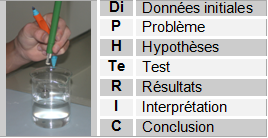 On résume la démarche expérimentale:
- observer le réel
      - supposer un problème
      - émettre une hypothèse
      -utiliser des expériences pour confirmer ou infirmer l’hypothèse
     -interpréter les résultats
     -conclure
Il est important de noter que:
Si une seule expérience contredit l’hypothèse ou une de ses conséquences on ne peut pas formuler de règle générale.
 Si toutes les expériences confirment l’hypothèse et ses conséquences on peut formuler une règle générale appelée loi qui sera valide jusqu’au moment ou quelqu’un éventuellement démontrera qu’elle ne l’est plus. C’est une démarche hypothético-déductive.
Remarques:
1/Il n’existe pas de démarche expérimentale standard(approches différentes).

    2/Aucune démarche scientifique réelle ne fonctionne linéairement(toujours des va et viens entre les différentes étapes).

    3/Les élèves confondent souvent les différentes étapes(expérience-résultats,hypothèse-problème).

    4/L’expérience se trouve souvent confrontée à des limites de réalisation(complexité,éthique,manque de matériel, dangerosité…).
Etapes de la démarche expérimentalePrésentation:
Développer les différentes étapes de la démarche expérimentale:
       - Préciser les objectifs de chaque étape
       -Comment peuvent-elles être réalisées
       -Comment doivent elles être abordées en milieu scolaire:activité scientifique au primaire, cours de svt au collège et au lycée.
Au primaire
L’élève doit apprendre à se situer dans son environnement et à formuler une vision cohérente du monde dans lequel il vit
Au collège:
1/L’élève doit:
        -Apprendre a construire une représentation globale mais cohérente du monde dans lequel il vit.
        -doit être capable d’apporter des éléments de réponse simple mais aussi cohérente aux questions.
2/L’enseignant doit mettre l’accent sur:
      - la pratique d’une démarche scientifique.
      -les manipulations et les expérimentations qui permettent de l’exercer.
      -expression et exploitation des résultats.
A l’issue des études au lycée:
1/L’élève doit:
         -avoir construit une culture scientifique
         -avoir développé sa capacité d’argumentation.
         -pouvoir mettre en œuvre une démarche explicative.
2/L’ enseignant, par l’application de la démarche scientifique, doit:
         -construire chez l’élève la culture de raisonnement, d’argumentation
         -développer chez l’élève la démarche explicative par
 le biais de l’enseignement de la démarche expérimentale
         -apprendre à l’élève comment aborder un problème, répondre à une question et traiter une observation.
Etape d’observationDéfinition
Cette étape consiste en l’observation du réel(environnement,vécu)
Cette observation du réel met l’individu(chercheur,simple individu, élève) devant une situation qui:
                -intrigue
                -interpelle
                -représente un décalage avec le réel
Ce qui provoque:
                -une situation insatisfaisante
                -envie de savoir
                -curiosité
Ce qui induit:
                Supposition d’une question                             PROBLEME
Quelle définition pour le réel?
Le réel représente l’entourage,l’environnement
L’environnement aussi bien:
               -minéral que organique
              -du plus simple(les plus petits atomes) jusqu’au plus complexe(tous les constituants géologiques,végetaux,animaux,homme)
Le réel concerne également le vécu:
             -actuel
             -passé(histoire)
            -futur(prévisions)
Le réel peut concerner aussi les domaines non palpables ou non visibles:  
            -pensée
           -sentiments
           -tous les autres domaines de psychologie et de comportement
Parfois le réel est imposé
Contraintes par des nécessités vitales:
             -Rechercher de nouvelles ressources alimentaires ou amélioration de celles disponibles.
             -Faire face à des dangers tels que maladies(sida cancer…),épidémies.
            -Prévoir un avenir présentant des complications(pollution,changement de climat)
Le réel orienté
Notre société actuelle: consommatrice et matérielle a développé une nouvelle forme d’observation(et de recherche par conséquent):observation orientée liée aux besoins industriels de grandes sociétés de production:
               - Sociétés de cosmétiques
               -Sociétés pharmacologiques
               -Productions alimentaires
               -Energies
Ces sociétés financent les recherches dans les domaines qui les intéressent
Remarques:
L’observation est personnelle est de ce fait risque d’être imprécise.
L’observation s’effectue par le biais des organes sensoriels(yeux,oreilles…)
L’observation est formulée en question(elle doit être distinguée même si elle n’apparait que dans le DiPHTERIC et non dans le OHERIC)
Difficultés rencontrées pendant l’étape d’observation
2 problèmes se posent pour cette étape:

         - Est-ce que tout est observable? 

         -Est-ce que tout est mesurable?
Est-ce que tout est observable?
Plusieurs grandeurs ne sont pas observables sinon difficilement observables:
           -Cas de plusieurs phénomènes astronomiques qui se produisent très rarement(cas d’étoiles,de planètes et de météorites tels que la comète de Halley).
           -Cas d’élément extrêmement petits(atomes…).
           -Aspects psychologiques tels que la pensée, les sentiments, les comportements des animaux et de l’homme.
Pour résoudre le problème
Faire évoluer et améliorer les méthodes et les appareils d’observation(navettes spatiales,téléscopes,microscopes…).

Définir les événements non observables en des événements observables(transposer ce qui est non mesurable en ce qui est mesurable)
Est-ce que tout est mesurable?
Pour mettre en équation les lois de la nature, il n’est pas suffisant d’observer mais il faut également mesurer, or toutes les grandeurs:

            -ne sont pas mesurables(on ne peut mesurer des sentiments ou des sensations)

            -sont difficilement mesurables(trop loins,trop petits)
            -sont noyés dans d’autres données
Résoudre le problème?
Là aussi améliorer les méthodes et appareils de mesure.
Transposer les grandeurs non mesurables en des grandeurs mesurables.
Utiliser des analyses statistiques(dans le cas ou les grandeurs sont noyées dans d’autres données)pour  faire émerger l’élément à observer.
En application en cours de svt
Pour l’élève:
 Le but de cette étape est que l’élève:

           -  donne un sens à ce qu’il fait 
           -arrive à représenter ses objectifs

   Ainsi:
             - L’élève va analyser une situation qui lui pose problème(l’observation va susciter sa curiosité, attiser sa préoccupation).
            -De cette observation va naitre une question
            -Cette question va induire la supposition d’un problème(il a envie de savoir).
Pour l’enseignant:
Proposer les situations aux élèves.
   soulever les particularités du réel.
   Etonner et motiver l’élève.

Il est important que l’élève arrive à:

                 -noter ses observations.
                -préciser le problème qu’elles soulèvent.
                -émettre les hypothèses qui en découlent.

L’élève doit être capable de les distinguer clairement, pour lui  elles seront une réponse à:
                -Ce que j’ai vu(observation).
                -La question que cela pose(problème).
               -Ce que j’imagine par rapport à la question posée(hypothèse).
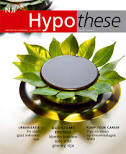 Hypothèsedéfinition
Une fois le problème clairement énoncé, l’émission d’hypothèses peut commencer.

UNE HYPOTHESE EST UNE SOLUTION POSSIBLE AU PROBLEME POSE ET SERA TESTEE POUR VOIR SI ELLE EST JUSTE OU PAS.

ELLE EST DONC UNE PREMIERE REPONSE MAIS RESTE UNE POSSIBILITE ET NON UNE CERTITUDE.
D’où provient une hypothèse
Des connaissances déjà existantes.
Des grandeurs mises en jeu(après leur identification)
Des relations qui existent entre ces grandeurs.
Comment formuler une hypothèse?
La formulation de l’hypothèse est le moment le plus créatif  de toute la démarche scientifique, il s’agit d'inventer une explication plausible qui dépasse les évidences habituelles.

L’hypothèse doit être cohérente.
Elle doit être en phase avec les savoirs reconnus de l’époque.
Elle doit être explicative sur plusieurs domaines.

Une hypothèse est émise ou rédigée sous la forme d’une phrase affirmative, précise en insistant sur son caractère provisoire par le conditionnel.
Formuler une hypothèse
Je pense que…
Je crois que…
Il est possible que..
Le phénomène….serait du à…
Application en cours de SVT
Avec les élèves toutes les hypothèses émises doivent être retenues et non seulement celles considérées comme étant pertinentes.

Solliciter l’avis de tous les élèves, mettre en action même les élèves en retrait.

Après l’inventaire de toutes les hypothèses proposées, les organiser, les répertorier en tableau sur lequel:
                  - on rappellera toutes les données initiales.
                  - la question posée
                  - la liste des hypothèses proposées. 

Ce tableau restera affiché pendant toute la durée de la démarche, il permettra un va et vient plus facile entre les étapes notamment entre l’expérimentation et l’hypothèse sans perdre de vue le problème.
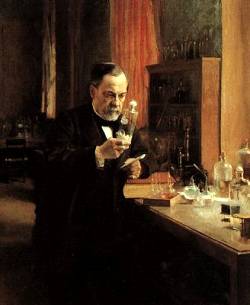 L’expérimentationDéfinition
Etape cruciale de la démarche scientifique car son rôle consiste à vérifier l’hypothèse proposée.
C’est un ensemble de tests  qui repose sur les expériences scientifiques pour la vérification de l’hypothèse proposée.
Caractéristiques de l’expérience:
1/Sa mise au point nécessite une rigueur stricte et une réflexion attentive.
2/Les expériences proposées doivent être
 de pair avec la question posée.
 3/ L’expérience permet de décrire la réalité par des mesures repérables et rigoureux et non par les sens(imprécis et personnels).
4/L’expérience doit vérifier l’hypothèse proposée.
Protocole de l’expérimentation
La phase de l’expérimentation demande toujours un Protocole précis qui consiste à:

               -Indiquer les étapes de la démarche une par une.

               -Indiquer le dispositif technique approprié.
               
               -Décrire le matériel et les produits utilisés de façon très précise.

                 -Prévoir des témoins(tampons,étalons) pour    effectuer des comparaisons fondées
Remarques:
1/Une seule expérience n’est jamais prouvante,il faut toujours refaire ou reproduire  la même expérience plusieurs fois et obtenir les mêmes résultats.

    2/Une expérience ne vérifie jamais complètement et définitivement une hypothèse, elle peut seulement réfuter une hypothèse si les résultats obtenus contredisent ce qui a été prévu.

    3/Tant que l’hypothèse tient on dit que l’expérience corrobore l’hypothèse.

     4/Hypothèse et expérience ne sont jamais ou presque successives: une situation entraine plusieurs problèmes qui soulèvent à leur tour plusieurs questions et par conséquent plusieurs hypothèses peuvent être émises(hypothèse et expérience interférent mutuellement.)
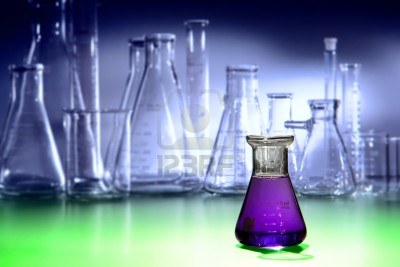 Etapes de l'expérience:
L’expérimentation comporte 2 phases distinctes:

              -Préparation de l’expérience.
              -Réalisation de l’expérience.
1/Préparation de l’expérience:
Rassembler toutes les données possibles et les différents moyens d’investigation qui peuvent apporter une réponse au problème(par documentation, par observation, par mode expérimental).

Les variables à mesurer doivent être clairement identifiées et précisées durant l’expériences(qu’est ce qu’on va mesurer, qu’est ce qu’on va doser).

Rédiger un protocole expérimental(procédure ou ensemble de procédures permettant de réaliser l’expérience) détaillé et précis respectant les mesures de sécurité.

Effectuer un plan de réalisation qui consiste à décrire le mode opératoire(avec classement des opérations).Noter s’il y a des étapes.

Préparer les différents instruments et matériels nécessaires à la réalisation des expériences.
Protocole expérimental
C’est la description précise des conditions et du déroulement d'une expérience qui permet d'aboutir à des résultats exploitables
A partir de cette définition, voici les principaux éléments devant figurer dans un protocole:
   -définir les objectifs de l'expérience
   -dresser la liste du matériel et préciser les conditions de son utilisation
   -préciser la succession des étapes de l'expérience
   -indiquer les conditions optimales des relevés des mesures .finalement un protocole expérimental bien rédigé doit permettre à un expérimentateur "étranger" une réplication à l'identique.
Mode opératoire
Le mode opératoire va décrire le déroulement ainsi que les étapes de l’expérience
2/Réalisation de l’expérience:
La réalisation de l’expérience ne posera pas de problème si l’étape précédente à été effectuée de façon correcte, elle consiste à:

                  -Se procurer le matériel nécessaire.

                  - Effectuer la manipulation manuelle     en utilisant le matériel nécessaire.
Application en cours de svt:
En pratiquant des expériences les élèves vont développer:

                         -Des compétences d’organisation et de planification(protocole expérimental, mode opératoire).

                          -Apprendre à être à l’aise avec le matériel et la prise de résultats.

                         -Apprendre à préparer des protocoles expérimentaux et à appliquer des expériences selon des protocoles expérimentaux(les protocoles peuvent être proposés par l’enseignant ou par d’autres élèves)
 
                        -Apprendre à travailler en groupe en se répartissant la tache  et en écoutant les propositions des uns et  des autres.

                      -Apprendre à respecter le matériel, à  éviter le gaspillage et  à travailler proprement.
Application en cours de svt:
L’enseignant va proposer aux élèves des applications expérimentales au cours:

                 -Les élèves vont utiliser les supports de cours pour monter un protocole expérimental.

                -préparer un mode opératoire.

               -préciser tous les matériels et les produits nécessaires.

                -superviser le déroulement de l’expérience tout en laissant aux élèves une marge de liberté d’application et d’interprétation.
RésultatsDéfinition
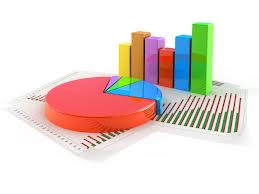 On définit les résultats selon:
           1/ leur nature:
   
    On dira alors que les résultats sont TOUT CE QUE JE VOIS,TOUT CE QUE JE MESURE,TOUT CE QUE JE DOSE, …
    C'est à dire toutes les observations, les notes et les mesures qui découlent des expériences.

            2/Leur présentation(textes,schémas,graphiques):

    La présentation des résultats se fait par un ou des moyens adéquats à la nature de l’expérience utilisée.
Présentation des  résultats
La présentation des résultats se fait par des moyens adéquats à la nature de l’expérimentation(observation,dissection,
dosage…)
Résultats
Transformation                                             Tableaux
   mathématique


  Tableau de synthèse       Résultats                    Schémas


  Textes                                                      Diagrammes


                                                               Dessin d’observation
Quelle présentation pour quelle expérience en svt?
Tableau: pour noter mesures et description.

Diagrammes utilisés essentiellement pour la présentation des résultats.

Texte: très souvent utilisés en svt  ou il est nécessaire de décrire les observations(dissections,observatons microscopiques…).

Dessins et schémas: pour représenter les observations.

Transformations mathématiques: lorsque les mesures sont insérés dans des formules.
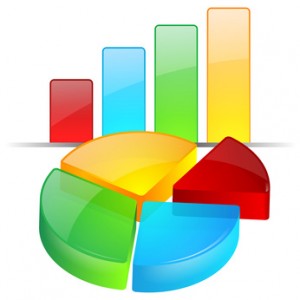 Quelle présentation pour quelle expérience en svt( suite)?
TABLEAUX:
    Pour expériences necéssitant:mesures,dosages,description.

DIAGRAMMES:
     Pour la présentation des résultats(mémoire,thèse,article,copie,auditoire…).
TEXTE:
     Expériences d’observation(écologie,biologie animale et végetale:dissection,observation microscopique, géologie.…).

DESSINS ET SCHEMAS:
Expériences d’observation(dissection,observations microscopiques, géologie)
EN COURS DE SVT
Apprentissage graduel:
           -  modes de présentation sont d’abord  du choix de l’enseignant.
           -ensuite du choix des élèves dans une liste limitée. 
          -enfin du choix libre des élèves.
A la fin du cycle, l’élève:
1/structure et présente ses résultats en utilisant les unités adéquates.

2/ choisit un type de présentation adéquat.

3/rédige les résultats et les discute.

4/discute les avantages et les désavantages de chaque solution et se met d’accord avec le reste de la classe sur la meilleure façon de les rédiger.

5/Fait la distinction entre l’expérience et les résultats
Caractéristiques des résultats:
-La rigueur : Les résultats doivent être rigoureux et précis la rigueur nécessite  une comparaison entre les différents résultats obtenus entre les élèves et le contrôle effectué par l’enseignant ainsi que la mise à la disposition de la bibliographie.

                      -La mesure :mesurer est quelque chose de confortable et de pratique pour l’esprit, on a besoin de savoir que cette montagne est plus haute que cette montagne par exemple,. On assiste parfois à l’utilisation abusive des chiffres, il faut donc se méfier parfois des nombres et savoir quand les utiliser.  

                    - l’utilité : ou quand l’expérience n’apporte pas un résultat précis et construit. Dans ce cas il est nécessaire de consulter la documentation apportée par l’enseignant.
InterprétationDéfinition
Interpréter consiste à pouvoir lire, comprendre et traduire les données obtenues lors de l’expérience et exprimées sous différentes formes de résultats  : texte, graphique, schéma, tableau…Il faut ensuite reconnaitre les liens possibles  qui existent entre les données des résultats.
Exemple:
Expérience: Test de gaz par l’eau de chaux

 Si l’eau de chaux se trouble au contact du gaz obtenu et que l’élève sait que l’eau de chaux est un réactif testant la présence du gaz carbonique, il doit être capable de dire que le gaz obtenu est le gaz carbonique.
Remarque:
Trier les résultats, juger de leur rigueur et veiller à la précision des mesure permettra d’aboutir à une interprétation correcte et évitera des interprétations erronées
En cours de svt:
Les objectifs à atteindre avec l’élève pendant le cours de svt se résument de la façon suivante :

                    -L’élève doit être capable de lire les résultats.

                    -Il doit être capable de les expliquer, de les relier les uns aux autres.

                    -Il doit être capable de relever les erreurs de réalisation ou de mesure ou d’interprétation.


                   -Il doit être capable de discuter et de débattre de la validité des hypothèses émises.
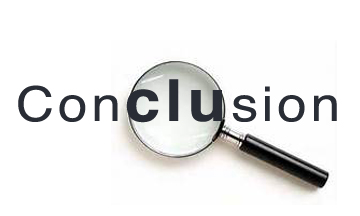 ConclusionDéfinition
La conclusion est une définition, une loi, une théorie ou un modèle tirée de ce qui a été fait et des résultats obtenus  (la conclusion va faire ressortir les liens entre les facteurs étudiés, liens qui devront être constants pour tous les exemples .




   Elle permettra de prédire l’apparition de faits dans des conditions identiques.
Définition
Elle se présente sous forme de l’hypothèse déjà émise c'est-à-dire d’une phrase affirmative mais sans le conditionnel. 




         
             Elle est présentée sous forme de texte, de schéma bilan…
Pour l’élève:Formulation
L’élève doit rendre compte de ce qu’il a fait, de ce qu’il a voulu faire, de ses résultats, et exploiter tout cela pour en tirer une conclusion.

 pour l’ élève la conclusion doit être validée par les résultats des autres, par les documents ou par l’enseignant.

 L’élève va cependant, lui-même formuler cette conclusion pour pouvoir finaliser le raisonnement suivi durant tout la démarche.
Pour l’élève:Argumentation
Il doit également:

          - savoir rendre compte d’une tache   scientifique oralement ou par écrit, pouvoir confronter son avis à celui de ses pairs, et argumenter son point de vue.

          -Une attention particulière doit être portée au vocabulaire qui doit être précis et ne doit pas être sujet d’équivoque ou d’ambigüité
Pour cela plusieurs pistes d’apprentissage:
1/-Donner un protocole et des résultats d’expérience et demander de rédiger la conclusion ; on peut utiliser des expériences historiques, des expériences réalisées par d’autres classes ou décrites dans le manuel ou encore fournies par l’enseignant sous forme d’exercices.

2/  -Donner plusieurs conclusions au choix et déterminer la meilleure.

3/ -Rassembler toutes les conclusions des élèves, les analyser et arriver à une formulation commune de la conclusion. Il est  important, cependant ,pour chaque élève de garder sa propre formulation car elle correspond à son apprentissage et qu’il la complète si besoin est.
Qu’entend-on par démarche d’investigation?
Démarche scientifique car elle intègre une formulation d’hypothèse(s)
Démarche qui s’appuie sur le questionnement sur le monde réel et sur la résolution des problèmes.
l'investigation peut se faire  à l'aide d'observations, d'expériences, de modélisations, de recherches documentaires .
la démarche d'investigation est une démarche scientifique dont l'un des modes d'action est expérimental
Quelle différence entre démarche d’investigation et démarche scientifique ?
Donc à priori il n’ya pas de différence entre les deux démarches, cependant:
La démarche scientifique cherche, observe, s'interroge sur des thèmes inconnus et nouveaux de la communauté scientifique en partant des faits observables à partir du réel(on parle de démarche scientifique dans le domaine de la recherche).

la démarche d'investigation est utilisée dans l'enseignement afin que les élèves "découvrent", certes, mais qu'ils découvrent quelque chose de déjà connu des scientifiques. Si le terme « démarche d'investigation" est utilisé pour l'enseignement, c'est tout simplement pour permettre aux élèves d'être curieux et imaginatifs mais également de se questionner, de se remettre en question, de raisonner, etc..
Au bilan:
Le point commun de ces deux approches est la "méthode scientifique", qui réunit observation du réel, supposition de problème, formulation d’hypothèse... Tout ceci a été introduit dans l’enseignement afin que les élèves n'apprennent plus uniquement par cœur "de la science", mais puissent se l'approprier à leur niveau et puissent eux-mêmes raisonner scientifiquement(ils participent dans l’opération de l’apprentissage).
Les investigations réalisées( par l’aide du professeur),l’élaboration de réponses et la recherche d’explications et de justifications

                             
                               
                               

                                                   Débouchent sur:
 L’acquisition de connaissances(nouvelles)
L’acquisition de  compétences méthodologiques (montage de protocoles, recherche documentaire…)  
La mise au point de savoir-faire techniques(manipulations,présentation)
De ce fait, la démarche d’investigation est pratiquée à l’école primaire, au collège mais prend tout son sens au lycée.
Etapes de la démarche d’investigation
Par commodité  de présentation 7 moments ont été identifiés:

  1.Le  choix d’une situation-problème : situation motivante suscitant la curiosité.(OBSERVATION)

   2.L’appropriation du problème par les élèves, se traduisant par la formulation d’une problématique précise.(PROBLEME)

   3.La formulation de conjectures, d’hypothèses explicatives, de protocoles possibles.(HYPOTHESE)

   4.L’investigation ou la résolution du problème conduite par les élèves, ou la conception d’une stratégie pour éprouver ces hypothèses(TESTS)

   5.L’échange argumenté autour des propositions élaborées. Une confrontation des résultats et des hypothèses est effectuée(RESULTATS-INTERPRETATION)

   6.L’acquisition et la structuration des connaissances, c’est-à-dire l’élaboration d’un savoir mémorisable(sera écrit).(CONCLUSION)

   7.La mobilisation des connaissances, réinvestissement, identification éventuelle et évaluation.(CONCLUSION)
Remarque
Une autre démarche d’investigation, dans le même esprit que les précedentes,mais en absence d’hypothèse(s) peut néo moins s’appuyer sur des stratégies de résolution proposées par les élèves(observation, expérience<pour voir<…).C’est la démarche d’investigation non scientifique.

 Donc si le professeur fait émerger des hypothèses ou les proposent, il s’agira d’une démarche d’investigation scientifique, dans le cas contraire, il s’agira d’une démarche d’investigation non scientifique.
En cours de SVT:
La démarche d’investigation s’appuie sur le questionnement des élèves sur le monde réel. Elle peut être présentée par une succession d’étapes pouvant être réalisées de manière variée ; elle ne présente pas un déroulement figé. Elle s’adapte au niveau des élèves.
La démarche d’investigation en svt (d’après Dominique Rojat)
1. Une phase de motivation:« d’où part-on? »

2. Une phase de problématisation:« qu’est-ce qu’on cherche? »

3. Une phase de définition de la stratégie de recherche
     « comment va-t-on faire pour chercher? »
4. Une phase de mise en œuvre du projet:« cherchons »

5. Une phase de confrontation:« a-t-on trouvé ce qu’on cherche? »

6. Une phase de terminaison
     « le savoir construit : ce que l’on a expliqué, compris, découvert »
1/ La motivation peut être déclenchée par :
•Un bilan des connaissances acquises antérieurement
    •Un bilan des idées « reçues », « préconçues », « initiales »
    •Une référence à l’actualité
    •La présentation « brutale » d’un fait
    •Un travail de bibliographie et/ou de documentation
    •Une situation concrète qui fait question
    •Un motif pour chercher, 
    •Une raison de chercher, 
    •Un prétexte pour chercher
2-La problématisation peut consister à énoncer:
•Un problème à résoudre. 

    •Un phénomène dont on cherche à comprendre le mécanisme .

    •Un inconnu que l’on veut explorer.

    •Une opinion dont on veut faire un savoir.
3-La définition de la stratégie de recherche c’est préciser :
-Une hypothèse à vérifier, ses conséquences vérifiables.
    - un projet d’expérimentation 
    -Un projet d’observation (dans la nature, en laboratoire, etc.).
     -Un projet d’exploration de bases de données ou de bibliographie.
    -Un projet de modélisation.
	
     Les élèves savent ce qu’ils vont faire et   pourquoi.
4- La mise en œuvre de la stratégie:
•Phase de durée principale
    •Variété infinie
    •Priorité au concret	


       L’élève fait et sait pourquoi il fait
5-La confrontation:
•Faits recherchés / faits découverts
    •Résultats prévus / résultats obtenus
    •Idées initiales / épreuve des faits


       Le bilan des réussites et des échecs
6-La terminaison:
•L’énoncé du savoir construit
    •L’énoncé de ce qui reste à comprendre


   On n’a pas fait tout ça pour rien, mais c’est loin d’être fini…..
Bilan:
La démarche d’investigation n’est donc pas stéréotypée

C’est un enchaînement logique d’étapes aux modalités diverses, qui donne du sens à ce que l’élève apprend.